1. Системаи электроэнергетикии Ҷумҳурии Тоҷикистон
СУҒД
НТМҶ
ВМКБ
ХАТЛОН
2. Системаи электроэнергетикии Ҷумҳурии Тоҷикистон
Системаи электроэнергетикии Ҷумҳурии Тоҷикистон ҳамчун системаи ягона фаъолият намуда, дар чор минтақаи кишвар, тибқи ҷойгиршавии ҷуғрофӣ  Суғд (Шимол), Хатлон (Ҷануб), шаҳри Душанбе бо ноҳияҳои наздики он ва ноҳияҳои тобеи марказ пайваст аст. Бахши электроэнергия аз ҷониби 3 ҶСК БТ, ШИБ ва ШТБ, ки саҳмияҳои он ба Ҳукумати Ҷумҳурии Тоҷикистон тааллуқ доранд, идора карда мешавад.

	Дар ҳамкории бахши хусусӣ ва ҲҶТ, тибқи шартномаи консесионӣ ба муҳлати 25 сол аз декабри соли 2002 то ин ҷониб системаи энергетикии Вилояти Мухтори Куҳистони Бадахшон ҳамчун як ширкати мустақил дар алоҳидагӣ фаъолият менамояд.
3. Санадҳои меъёрӣ-ҳуқӯқии танзимкунанда
Қонуни Ҷумҳурии Тоҷикистон  «Дар бораи энергетика». 
Қонуни Ҷумҳурии Тоҷикистон  «Дар бораи сарфаҷуии энергия».
Қонуни Ҷумҳурии Тоҷикистон «Дар бораи иҷозатномадиҳӣ ба баъзе намудҳои фаъолият». 
Қонуни Ҷумҳурии Тоҷикистон «Дар бораи истифодаи манбаъҳои барқароршавандаи энергия».
Қарорҳои Ҳукумати Ҷумҳурии Тоҷикистон. 
Низомномаи Вазорати Энергетика ва захираҳои об ва ғайра.
Харитаи неругоҳҳои барқи
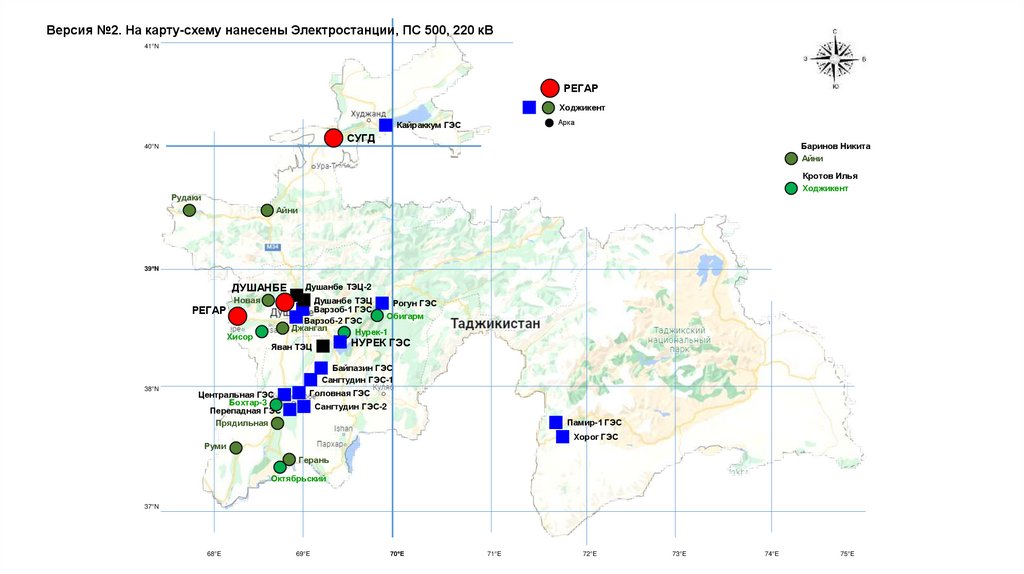 5. ЗАХИРАҲОИ ГИДРОЭНЕРГЕТИКИИ ТОҶИКИСТОН
Панҷ, 23.2%
Сирдарё, 0.43%
Ғунт, 3.73%
Зарафшон, 6.38%
Бартанг, 4.93%
Сурхан-Дарё, 1.03%
Ванҷ, 1.96%
Қаро-кӯл, 0.17%
Язғулом, 1.78%
Кофарниҳон, 7%
Қизил-Су, 1.39
Вахш, 48%
Захираҳои гидроэнергетикии истифодашуда, 9 %
Захираҳои гидроэнергетикии истифоданашуда, 91 %
5
6. ЗАХИРАҲОИ ЭНЕРГЕТИКИИ ТОҶИКИСТОН
Энергияи офтоб, 75.52%
Гидроэнергия, 21.83%
Энергияи бодӣ, 2.58%
6
Биоэнергия, 0.07%
8. НИШОНДОДҲОИ БАЗАВӢ
Иқтидори нерӯгоҳҳои амалкунанда дар ҶСК  «Барқи Тоҷик» (МВт)
7
9. Неругоҳҳои барқии амалкунандаи ВМКБ
Помир 1                                                       28              МВт
Хоруғ                                                             9              МВт
Намангут                                                       2,5           МВт
Тоҷикистон                                                   1,5            МВт
 Шуҷанд                                                        0,64          МВт
Сипонҷ                                                          0,18          МВт 
Савноб                                                           0,08          МВт   
Техарв                                                            0,4            МВт
Андарбак                                                       0,35          МВт                               
Ванҷ                                                               1,2            МВт
Калаи-Хумб                                                  0,208         МВт
Хатфат                                                            0,45         МВт             
Неругоҳи Офтобӣ-1                                      0,2            МВт
Неругоҳи Офтобӣ-2                                      0,6            МВт

       Умумӣ                                                          44,79          МВт
9. НИШОНДОДҲОИ БАЗАВӢ
Иқтидори нерӯгоҳҳои амалкунанда дар ҶСК «Помир Энерҷӣ» (МВт)
9
7. Неругоҳҳои барқии амалкунанда
1. НБО Роғун                        3 600       МВт    (бо иқтидори 240-260 МВТ ист. дорад). 
2. НБО Норак                      3 000        МВт   
3. НБО Бойғозӣ                     600         МВт
4. НБО Сангтуда 1                 670         МВт
5. Сангтуда 2                          220         МВт
6. Сарбанд                              270         МВт  (то таҷдид 240 МВт буд, анҷоми таҷдид с. 2022)      
7. НБО Шаршара                     29,95   МВт
8. НБО Марказӣ                      15,1      МВт
9. НБО Қайроқум                 126          МВт  (баъд аз таҷдид ба 174 МВт мерасад)
10. Силсила НБО Варзоб      26,42     МВт
11. МБГ 1                                 198          МВт 
12. МБГ 2                                 400          МВт 
13. ВМКБ                                   44,79     МВт
           Умумӣ                                  5 600 МВт   (бе назардошти НБО Роғун)
11. НИШОНДОДҲОИ БАЗАВӢ
Иқтидори лоиҳавии нерӯгоҳҳои хурди барқӣ  дар минтақаҳо
Ноҳияҳои тобеи ҷумҳурӣ, 45%
Вилояти Хатлон, 13%
Вилояти Суғд, 27%
ВМКБ, 15%
Насби нерӯгоҳҳои хурди бодӣ, офтобӣ ва биоэнергия дар минтақаҳо
11
12. Маълумот оид ба додани шартҳои техникӣ
Бояд таззакур дод, ки ҳамасола дар натиҷаи зиёд гардидани пайвастшавиҳои нав ба нав тибқи шартҳои техникӣ ҳаҷми истифодабарии энергияи барқ низ зиёд шудаистодааст. 
Суръати пайвастшавии иқтидорҳои истифодашаванда нисбат ба иқтидорҳои истеҳсолшаванда назаррас зиёд мебошад.
 Дар мавсими тирамоҳ зимистони солҳои 2022 -2023 шумораи 1 657 адад шартҳои техникӣ бо тавоноии 174,5 МВт ва дар ҳамин давраи солҳои 2023-2024 бошад шумораи 1 738 адад шартҳои техникӣ бо тавоноии 256,1 МВт дода шудааст.
Аз тавоноии умумии тибқи шартҳои техникӣ додашуда зиёда аз 70%-и онҳо ба системаи энергетикӣ пайваст шудаанд.
12. Маълумот оид ба афзоиши шумораи муштариён.
Шумораи муштариён дар соли 2014 умумӣ 1 227 308 ададро ташкил дода буд, ин рақам ба 1 апрели соли 2024 ба 1 881 676 расидааст, ки афзоиш дар ин давра 654 368 адад (ё 53,3 %)-ро ташкил медиҳад. 
	Дар давраи мазкур шумораи муштариёни 
-гуруҳи 1: корхонаҳои саноатӣ ва ба онҳо баробаркардашуда 35 750 адад (76,3 %);
-гуруҳи 2: соҳаи буҷет ва хоҷагии комуналӣ 9 459 адад (ё 136 %);
-гуруҳи 3: пойгоҳҳои обкашӣ, насосҳои обгузар ва чоҳҳои амудӣ 7 348 адад (155,8 %); 
-гурӯҳи 4: аҳолӣ бошад 496 040 адад (52,3 %) зиёд шудааст.
Истеҳсол, истифодабарӣ ва талафот
14. Андешидани тадбирњои амалї дар самти бунёди неругоњњои офтобї дар минтаќањои кишвар
ЊОЛАТИ ИЉРО:
Барои омодасозии АТИ лоињаи сохтмони неругоњи барќи офтобии хусусї дар вилояти Суѓд (бо иќтидори 200 МВт) 17.02.2023 бо Консорсиуми ширкатњои JURU Energy Limited (Британияи Кабир) ва Rina Consulting (Италия) шартнома ба имзо расонида шуда, корњои омодасозии АТИ лоиња моњи марти соли 2024 ба анљом мерасад. 

Барои омодасозии њисоботи экологї ва иљтимоии лоиња 21.08.2023 бо ширкати муштараки Vista Environment AB ва Safeguard Sustainability AB шартнома ба имзо расонида шуда, корњои омодасозии њуљљатњои лоиња моњи феврали соли 2024 ба анљом мерасад. 

Санаи 20.09.2023 бо ширкати муштараки JV Ernst and Young Advisoty LLS, Juru Limited ва Dentons Europe LLP барои пешнињоди хизматрасонињои транзаксионї шартнома ба имзо расонида шуд. 

Бо ширкати аморотии Масдар барои татбиќи  лоињаи сохтмони неругоњи барќи офтобї бо иќтидори 500 МВт (дар марњилаи якум) Ёддошти тафоњум ба имзо расид. Айни замон, корњои омўзишї оѓоз гардидаанд.
15
4.3. ВАЗИФАЊО – иљро ва татбиќи сариваќтии лоињањо, наќшаю чорабинињо дар соњањои энергетика, захирањои об ва нафту газ
Таќвият бахшидани корњо дар доираи лоињањои амалкунандаи соња, аз љумла бунёди неругоњњои барќи обии «Роѓун», «Себзор» ва таљдиду азнавсозии неругоњњои барќи обии Норак, Ќайроќќум, Сарбанд, лоињаи “Азнавпайвастшавї ба низоми энергетикии Осиёи Марказї”, лоињаи минтаќавии интиќоли неруи барќи CASA-1000 ва сохтмони хати интиќоли барќи 500 кВ Роѓун-Сангтўда. 

Ба роњ мондани њамкорињо бо созмонњои байналмилалї, институтњои молиявї ва шарикони рушд љињати љалби маблаѓњои грантї ва сармоягузории мустаќим барои маблаѓгузории иќтидорњои нави тавлиди «энергияи сабз» аз љумла, бо истифодаи захирањои офтобиву бодї. 

Барои бењтар кардани таъминоти ањолї ва саноати кишвар бо энергияи барќи доимї тезонидани корњо дар самти тањия намудани асосноккунии техникї ва лоињакашии неругоњњои барќи обии «Шўроб» бо иќтидори 1000 мегаватт дар дарёи Вахш, «Санобод» бо иќтидори то 500 мегаватт дар се марњала дар дарёи Панљ – ќисмати ноњияи Рўшон ва «Чарсем» дар дарёи Ѓунди ноњияи Шуѓнон бо иќтидори 14 мегаватт, бо дарназардошти бунёди хатти интиќоли барќ ва дигар инфрасохтори зарурии интиќол ва таќсимоти барќ.

Љињати кам кардани талафоти энергияи барќ, вусъат бахшидани корњо дар самти татбиќи лоињањои кам намудани талафоти нерўи барќ дар шањрњои Кўлоб, Бохтар, Душанбе, Панљакент, Истаравшан, Исфара, Конибодом, Бустон ва ноњияи Данѓара.
16
РӮЙХАТИ ЛОИҲАҲОИ БА НАҚША ГИРИФТАШУДА ДАР ШАБАКАҲОИ БАРҚӢ
17
[Speaker Notes: [ Please note projects on the 110kV have not been shown on this slide]. This is a list of planned projects with their expected year of commissioning period. The projects have been modelled to assess their impact in the network so that our recommendations are comprehensive.  However, where we assessed other alternatives similar benefits and yet of least cost these are rather proposed.
VRE plants are modeled at transmission substation level, using plant capacities  and locations as stated in the world bank report and the USAID RE Zones study report]
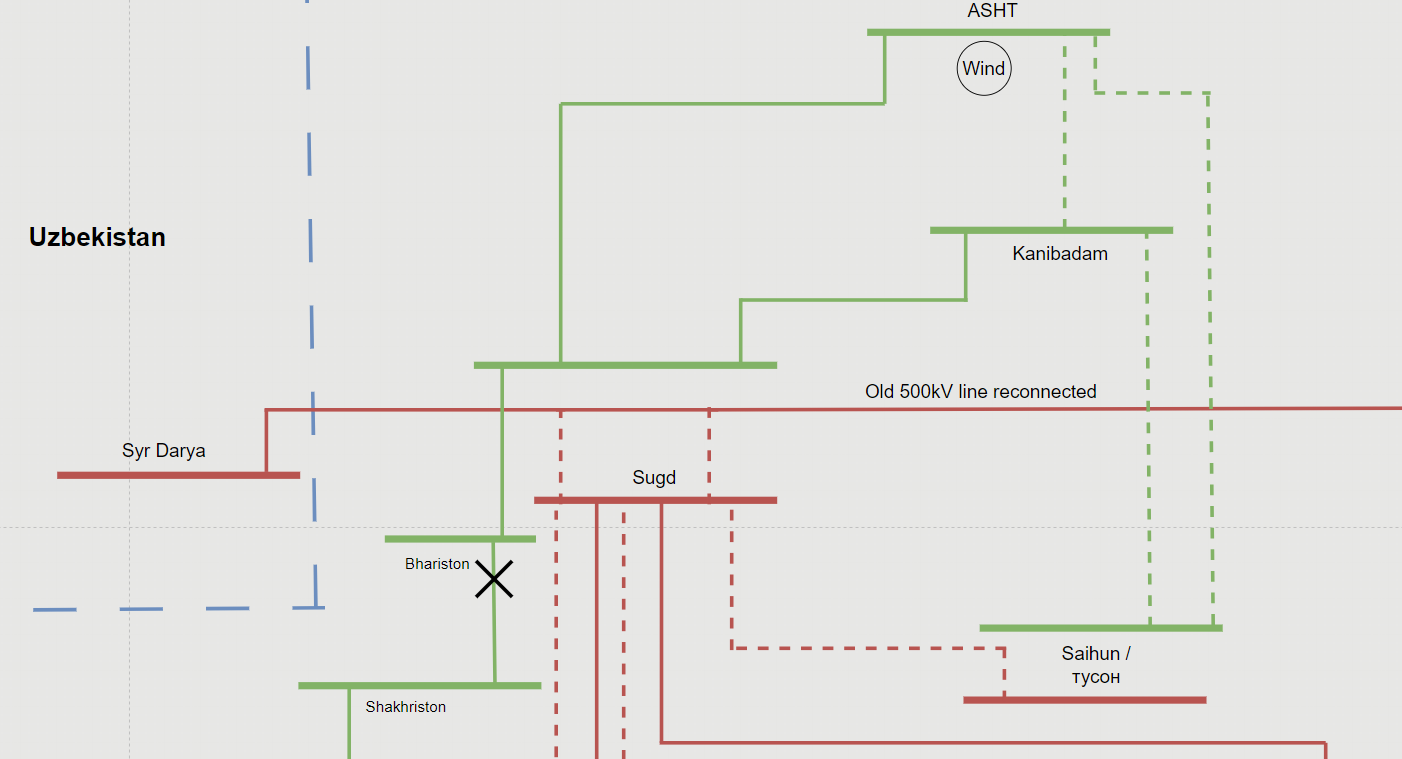 Интегратсияи виэ дар шимол
Барои ҳамгироии устувор навсозии шабакаҳо зарур аст
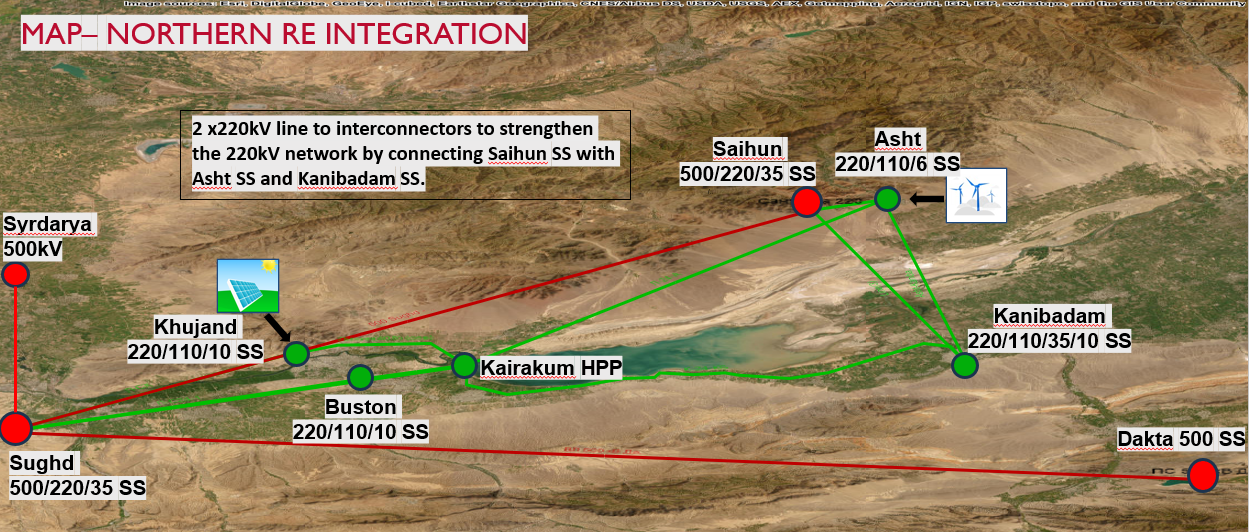 Тавсияҳо оид ба ҳамгироӣ дар минтақаи участкаи ПС Искодар: 
:
Модернизатсияи Пс Искодар варианти пешниҳодшуда 
Хатти дуюми ВЛ-220 ПС Искодар ПС Рудаки варианти пешниҳодшуда
Тавсияҳо оид ба ҳамгироӣ Дар минтақаи Қитъаи Нерӯгоҳи Барқи Обии Қайроққум: 
ВЛ – 220 ПС Ашт – ПС Конибодом: 60 км варианти пешниҳодшуда
Вл – 500 ПС Суғд-Пс Сайхун: 50 км лоиҳаи нақшавӣ
ПС 500 кВ Сайҳун
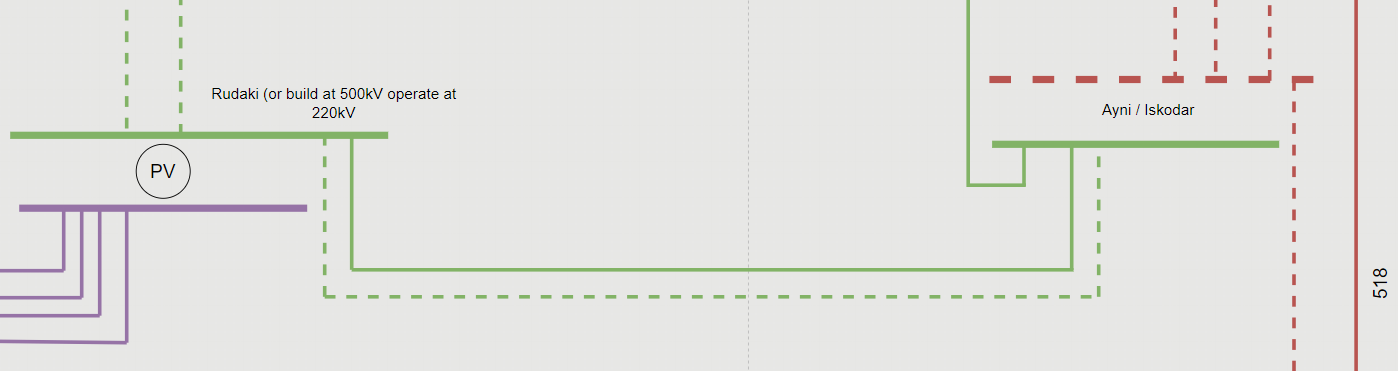 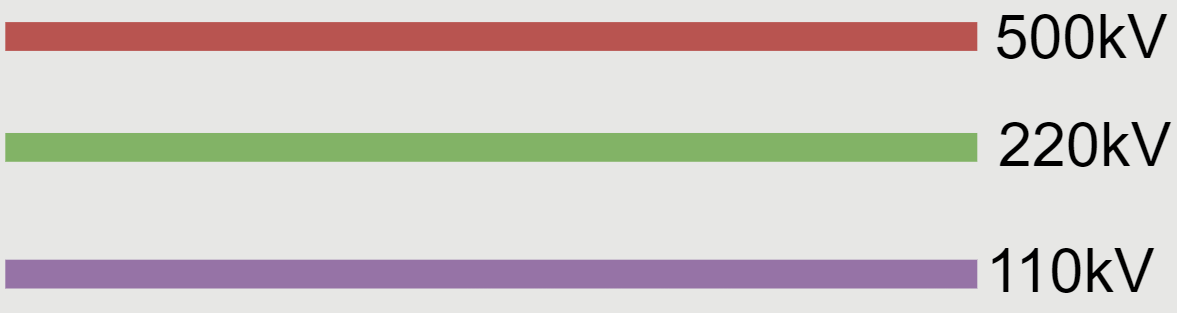 11/11/2024
18
[Speaker Notes: Integration of solar PV and wind requires targeted investments in the network.
Introduction of the Saihun substation to integrate solar PV and wind in the Northern area.
Both RE integration options increase the flexibility of the power system and reduces overall losses

Creation of the Iskodar substation will also allow for the easy evacuation of, and low cost connections for, the Fon Yagnob, Fon Darya, and Yavon hydro power plants, in addition to the RE investments near Rudaki.


Integration of solar PV and wind requires targeted investments in the network.
Upgrade of the Iskodar substation to 500kV to integrate solar PV from Rudaki
Add second 220kV line from Rudaki to Iskodar to assist with evacuating new RE from Rudaki region.
Both RE integration options increase the flexibility of the power system and reduces overall losses


Add second 220kV Line from Iskodar to Rudaki
Option to Install at 500kV and operate at 220kV (for future growth)
This may be needed with the additional hydro’s in the region here.]
ВАРИАНТИ ПЕШНИҲОДШУДАИ ТАҚВИЯТИ ТРАНЗИТИ ШИМОЛ-ҶАНУБ
Дар айни замон, ноҳияҳои Шимол - Ҷануб бо як хатти интиқоли барқ бо шиддати 500 кВ пайваст карда шудаанд.
Дар айни замон, он дар давраи авҷи кор хеле зиед аст.
Вазъияти ба вуҷуд омада ба системаи энергетикӣ таъсири манфӣ мерасонад:
Талафоти баланд
Амнияти истеъмолкунандагон дар шимол таъмин карда нашудааст
Пас аз оғози истифодаи CASA-1000 хатари воридоти Қирғизистон ба миен меояд.
Вариантҳои схемаҳои тақвият:
Ангуштарин дар қитъаи ПС Сирдаре (0.8 mUSD) ВЛ-500 ПС Суғд-ПС Сирдаре ва навсозии ПС Искодар
Хатти дуюми ПС Суғд ПС Душанбе
ВЛ-500 ПС Суғд-ПС Роғун
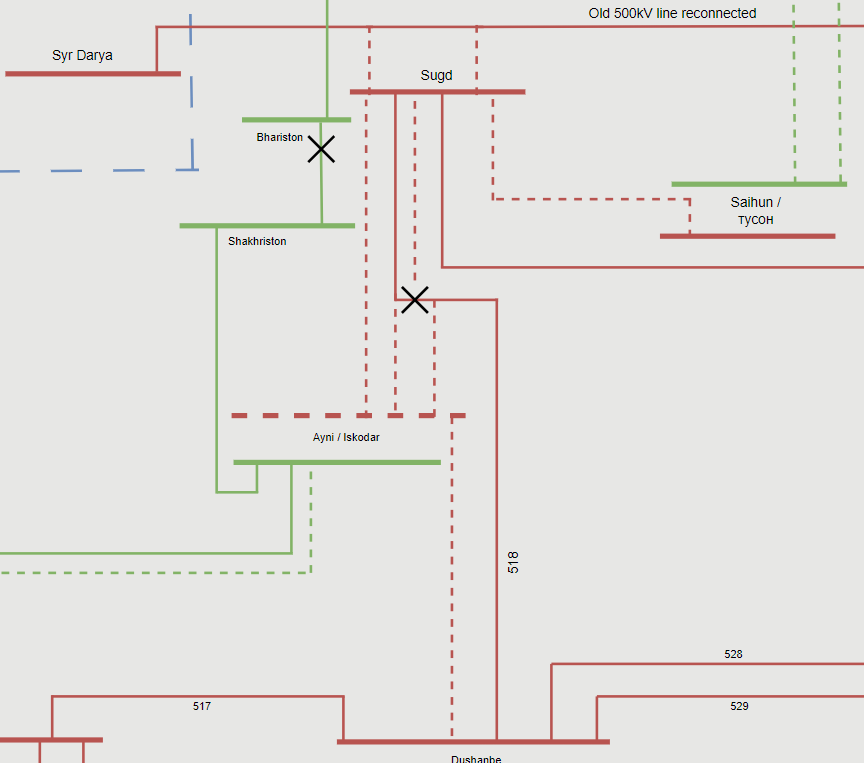 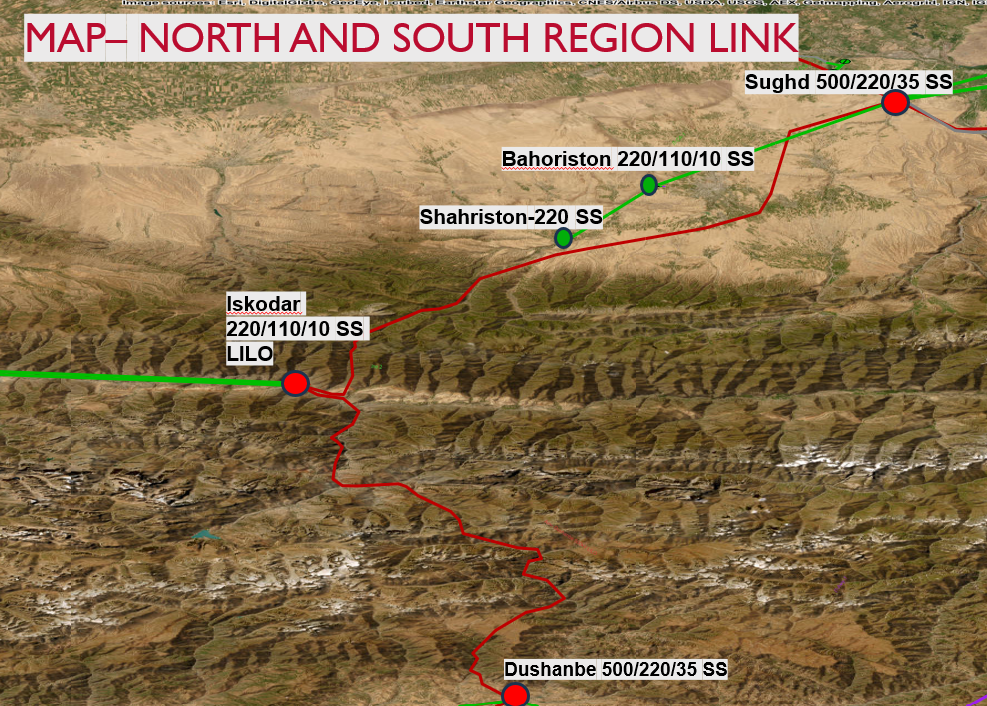 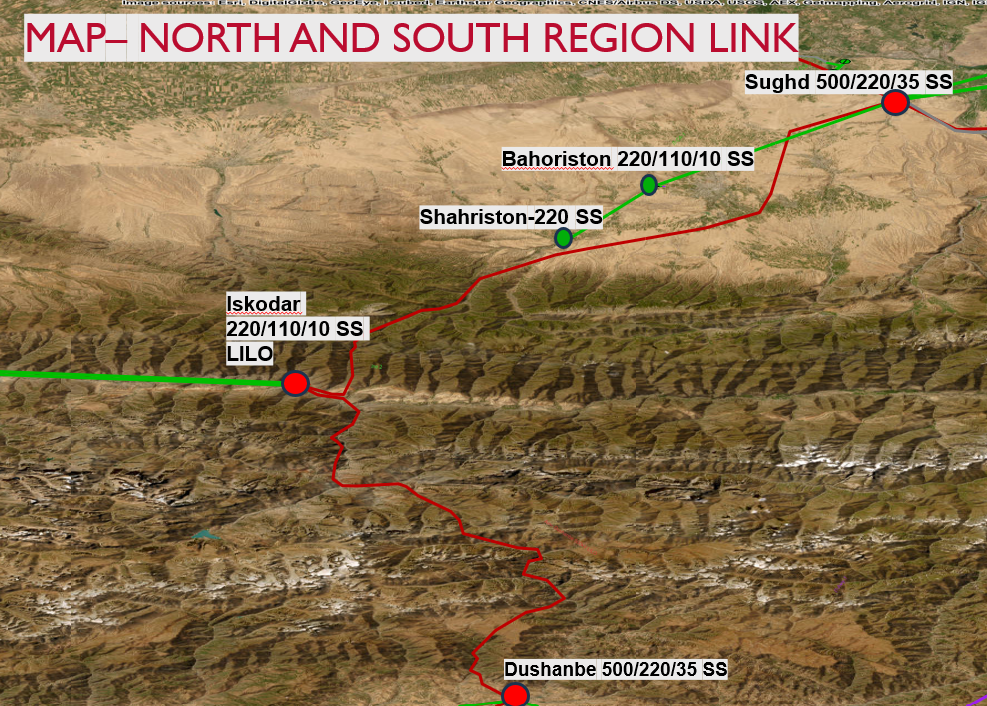 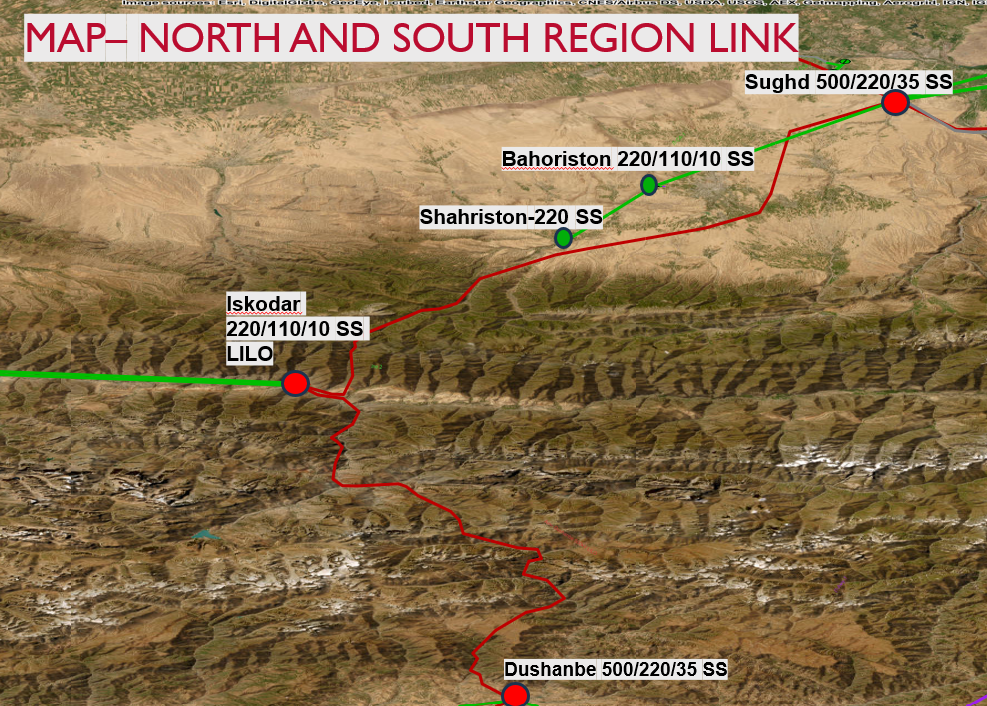 11/11/2024
FOOTER GOES HERE
19
[Speaker Notes: If the option is to add a second line from Sugd – Dushanbe, then two lines below will be needed.
- Add Iskodar – Sugd Line: 106 km
- Add Dushanbe Iskodar Line: 106 Km


In all options, the Iskodar substation is needed, for various reasons not only the North South vulnerability:
- LILO Existing Dushanbe – Sugd Line: 212 km
- 2 x 167 MVA 500/220/10kV transformers]
ҲАДАФҲО ВА НИШОНДОДҲОИ РУШДИ СОҲАИ ЭЛЕКТРОЭНЕРГЕТИКА
8.4. Ҳадафҳои рушди соҳаи электроэнергетика дар Страгияи миллии рушди Ҷумҳурии Тоҷикистон барои давраи то соли 2030
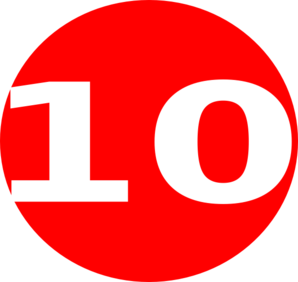 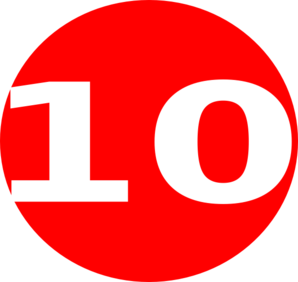 ТАЪМИНИ БОСУБОТИ НЕРЎИ БАРЌ БАРОИ АХОЛИ ВА ИЌТИСОДИЁТИ КИШВАР
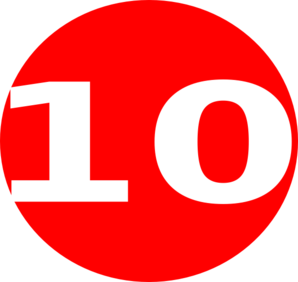 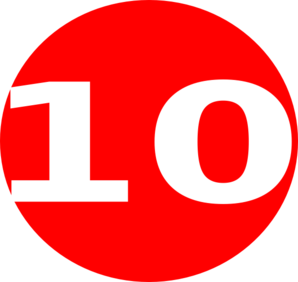 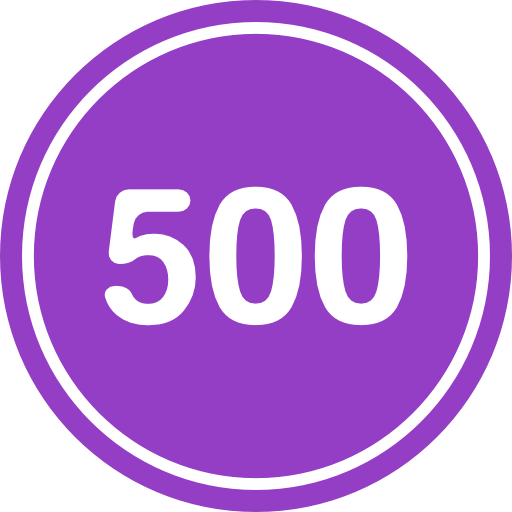 СОДИРОТИ ЭНЕРГИЯИ БАРЌ ТО 
10 млрд. кВт/соат
ПАСТ НАМУДАНИ ТАЛФОТИ ЭНЕРГИЯИ БАРЌ ТО 10 %
АЗ ЊИСОБИ МАЪБАЊОИ БАРЌАРОРШАВАНДА (офтобї, шамолї, обии хурд) ИСТЕЊСОЛ ВА САРФАЉУЇ 
500 млн.. кВт. соат СОЛОНА
БАЛАНД БАРДОШТАНИ ИЌТИДОРЊО ТО 
10 ГВт
ДИВЕРСИФИКАТСИЯИ САРЧАШМАИ ТАВЛИДИ ЭНЕРГИЯИ БАРЌ ТО10%
НИШОНДИҲАНДАҲОИ АСОСИИ РУШД
Расидан ба истиқлолияти энергетикӣ аз ҷониби Ҳукумати Ҷумҳурии Тоҷикистон ҳамчун яке аз се ҳадафи стратегӣ дар доираи Стратегияи Миллии Рушд то соли 2030 муайян карда шудааст. Дар Стратегияи Миллии Рушди Тоҷикистон то соли 2030 дар бахши энергетика нишондиҳандаҳои асосӣ муайян карда шудаанд -10/10/10/10-500, ки афзоиши иқтидорҳои лоиҳавии низоми энергетикаи кишвар то 10 ГВт, коҳиш додани талафоти техникӣ ва тиҷоратӣ дар шабакаҳо то 10%, афзоиши содироти солонаи энергияи барқ ​​дар як сол то 10 миллиард кВт.соат, диверсификатсияи иқтидорҳои низоми электроэнергетикаи ҷумҳурӣ аз дигар намуди манбаъҳои тавлид то 10 фоиз ва гирифтани иловагӣ беш аз 500 миллион кВт / соат. соат дар як сол аз ҳисоби манбаъҳои барқароршавандаи энергия ва истифодаи технологияҳои каммасраф.
20
4. Харитаи НЕРӮГОҲҲОИ МАВҶУДА ВА БА НАҚША ГИРИФТАШУДАИ ТОҶИКИСТОН
Қазоқистон
Захираҳои гидроэнергетикии Ҷумҳурии Тоҷикистон
Хитой
Ӯзбекистон
Қирғизистон
Эрон
Ҳиндустон
Афғонистон
Покистон
21
Ташаккур ба диққататон!
22